LÀM QUEN VỚI 
MỘT SỐ HÌNH KHỐI
Chủ đề4
Bài 14
KHỐI LẬP PHƯƠNG,
KHỐI HỘP CHỮ NHẬT
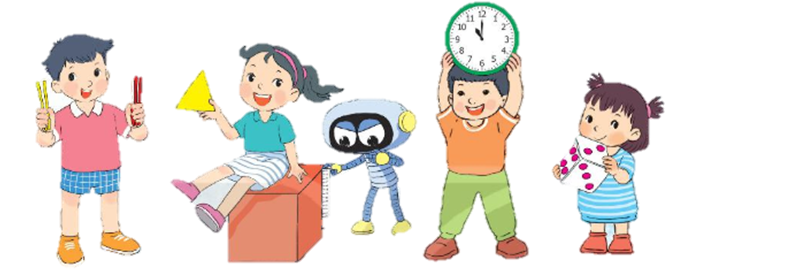 Sách Toán_trang 92
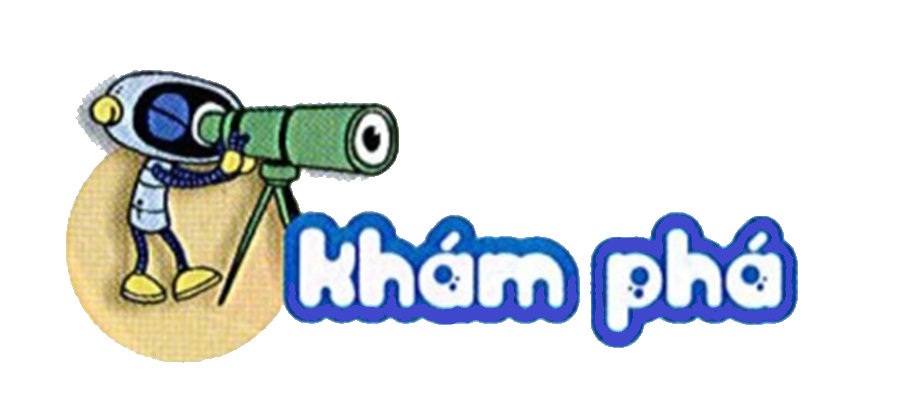 a)
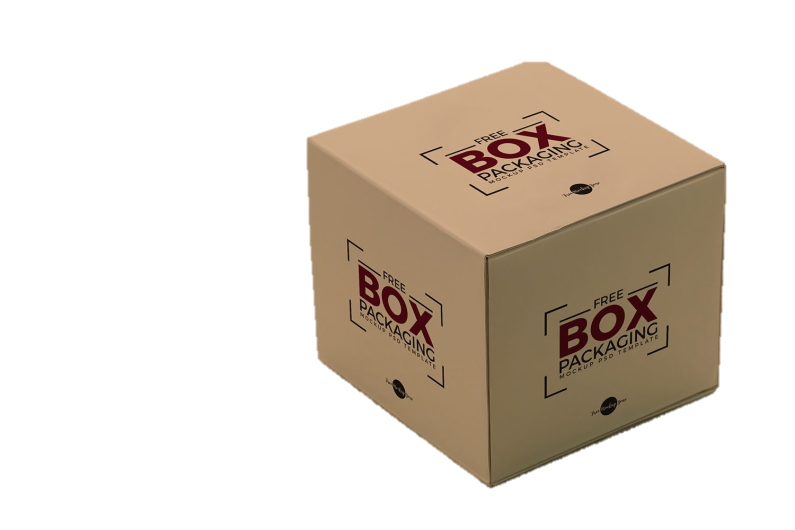 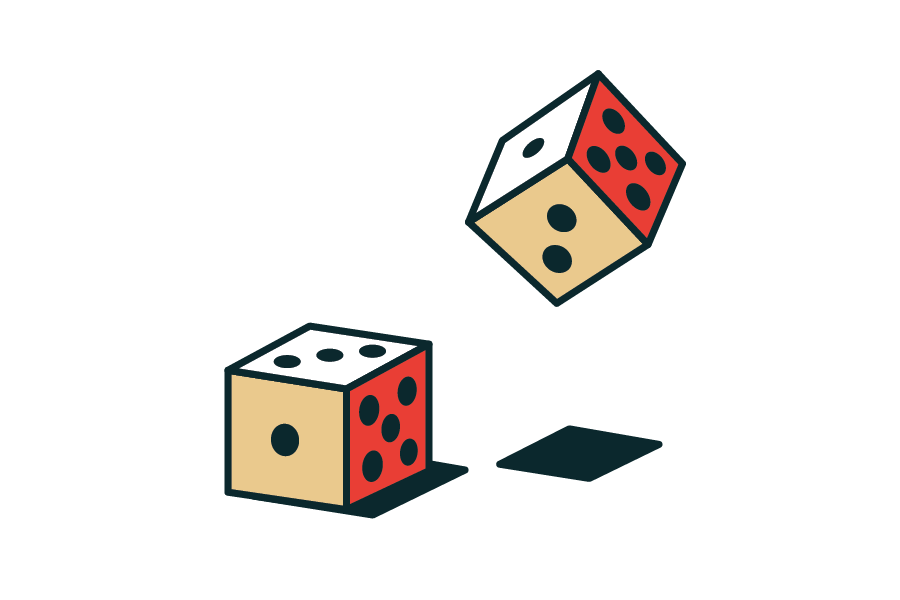 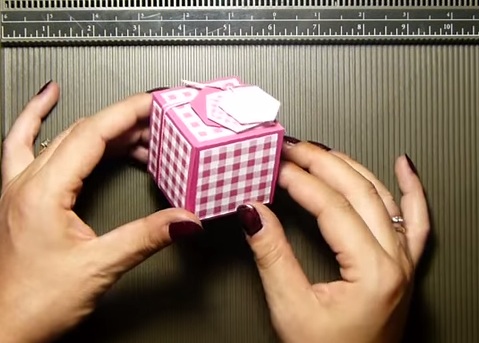 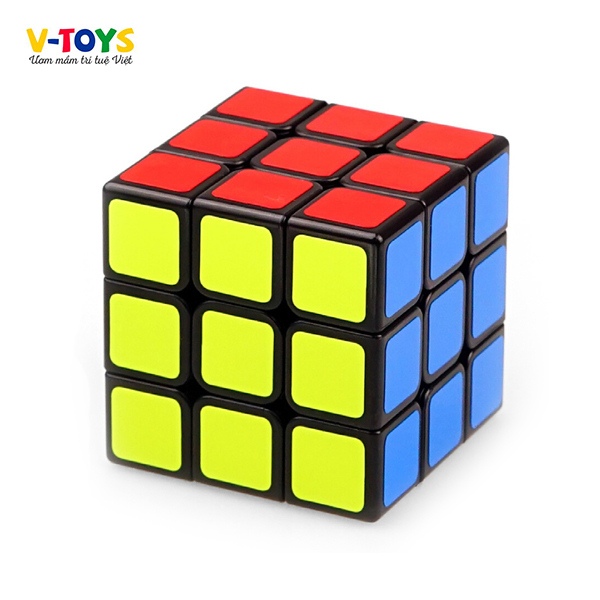 Khối lập phương
Khối lập phương
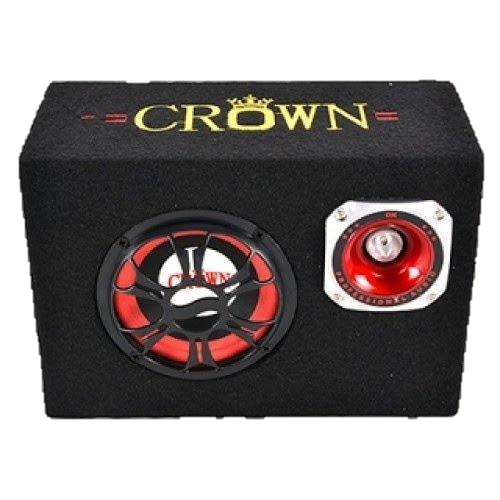 b)
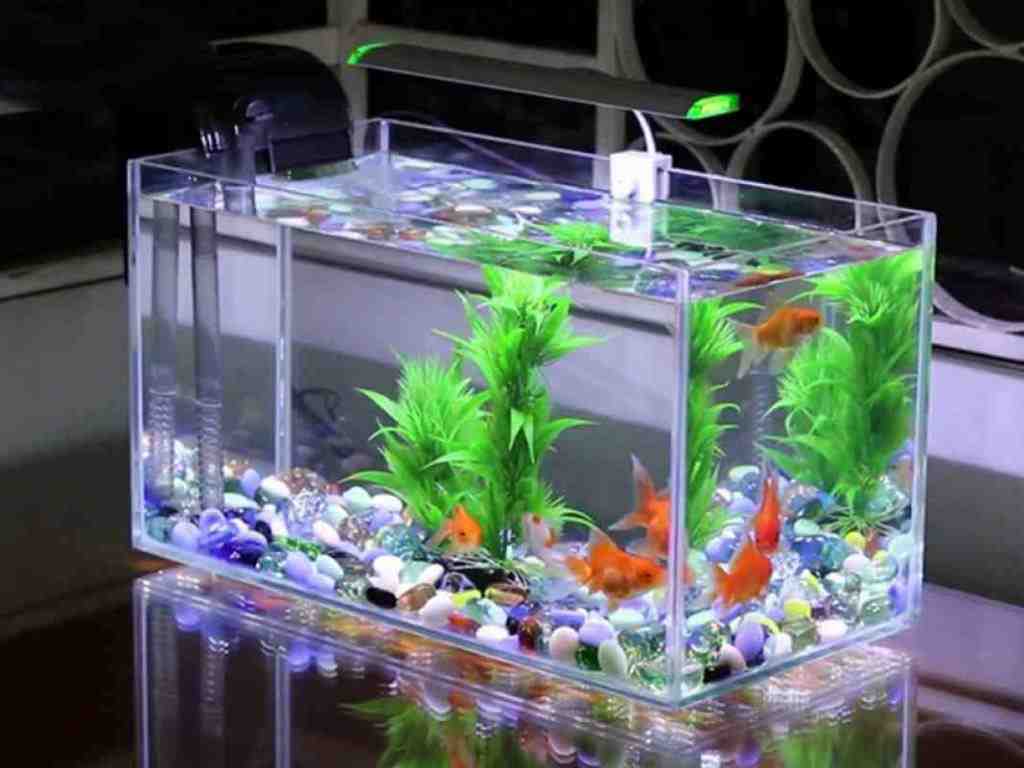 Khối hộp chữ nhật
Khối lập phương
Khối hộp chữ nhật
Đây là khối gì?
[Speaker Notes: GV đưa ra một số đồ vật và yêu câu HS tl đồ vật đó có dạng hình khối nào?]
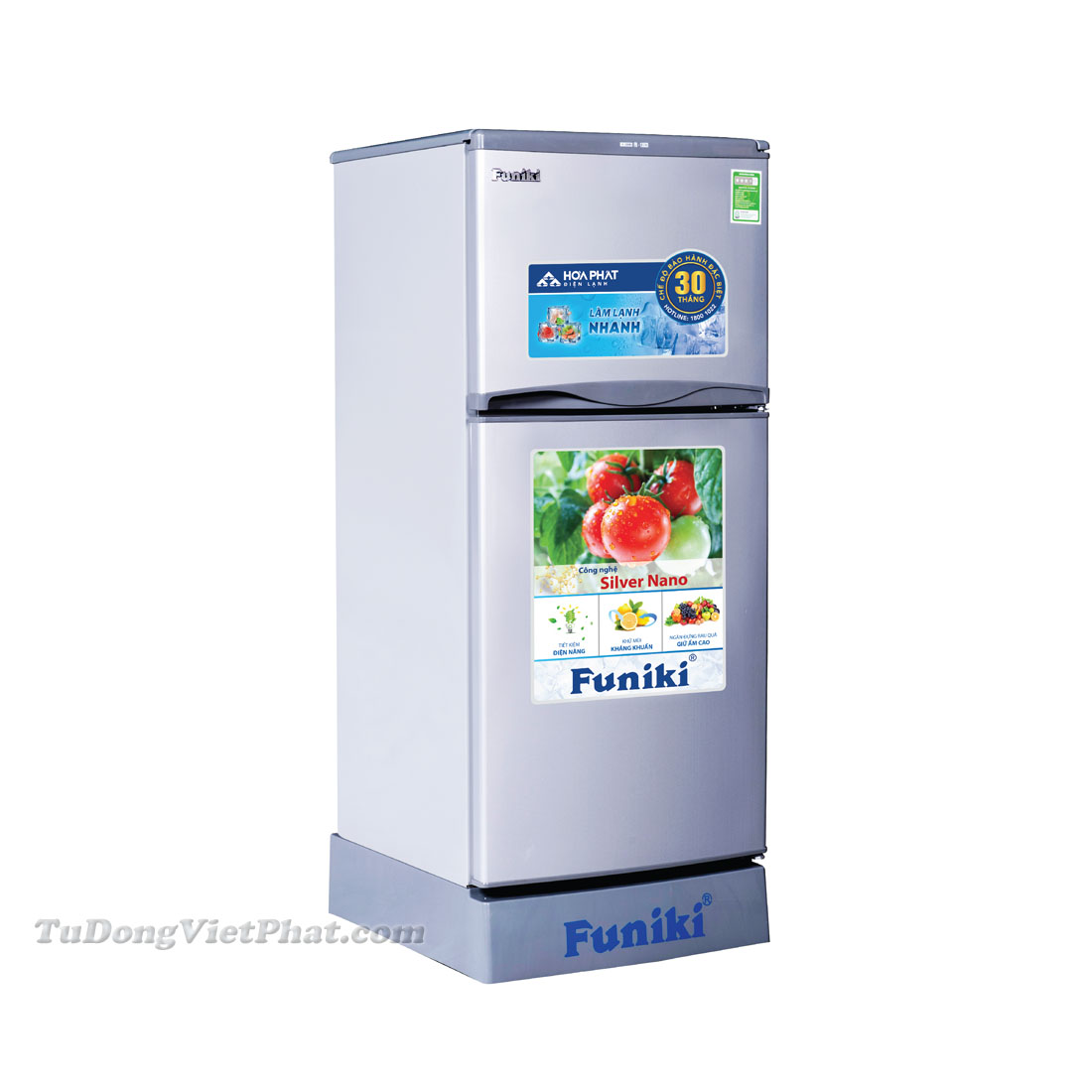 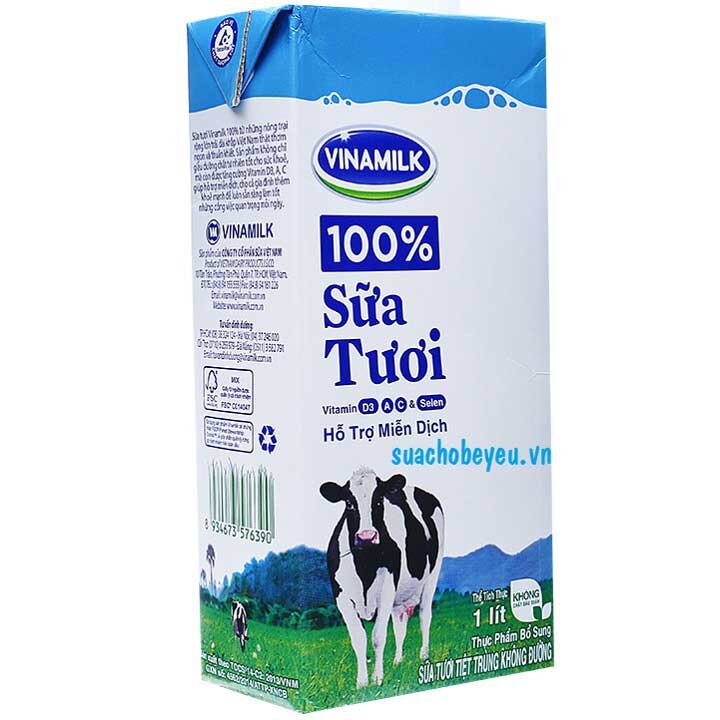 Khối hộp chữ nhật
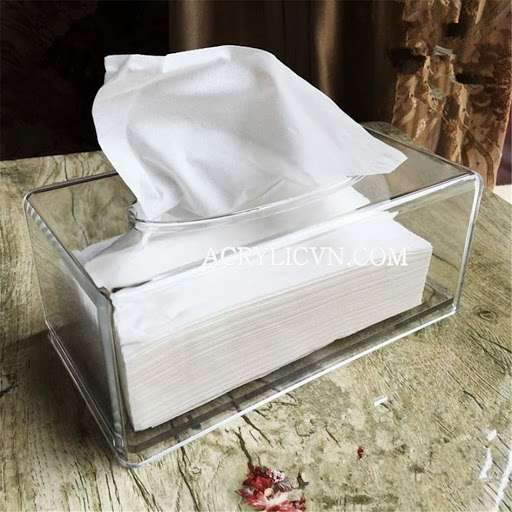 Khối hộp chữ nhật
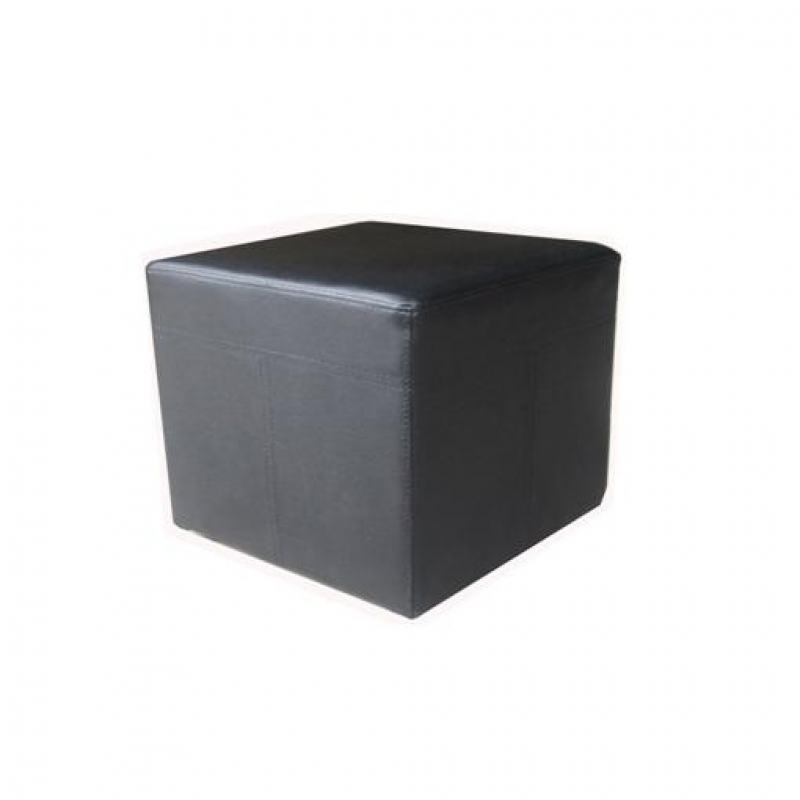 Khối lập phương
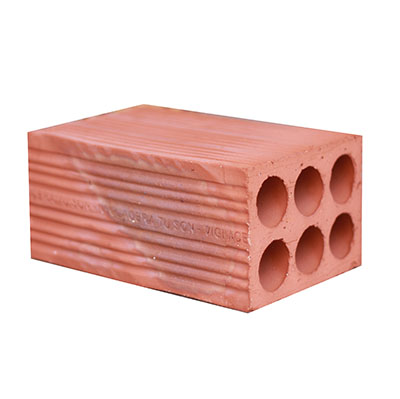 Khối hộp chữ nhật
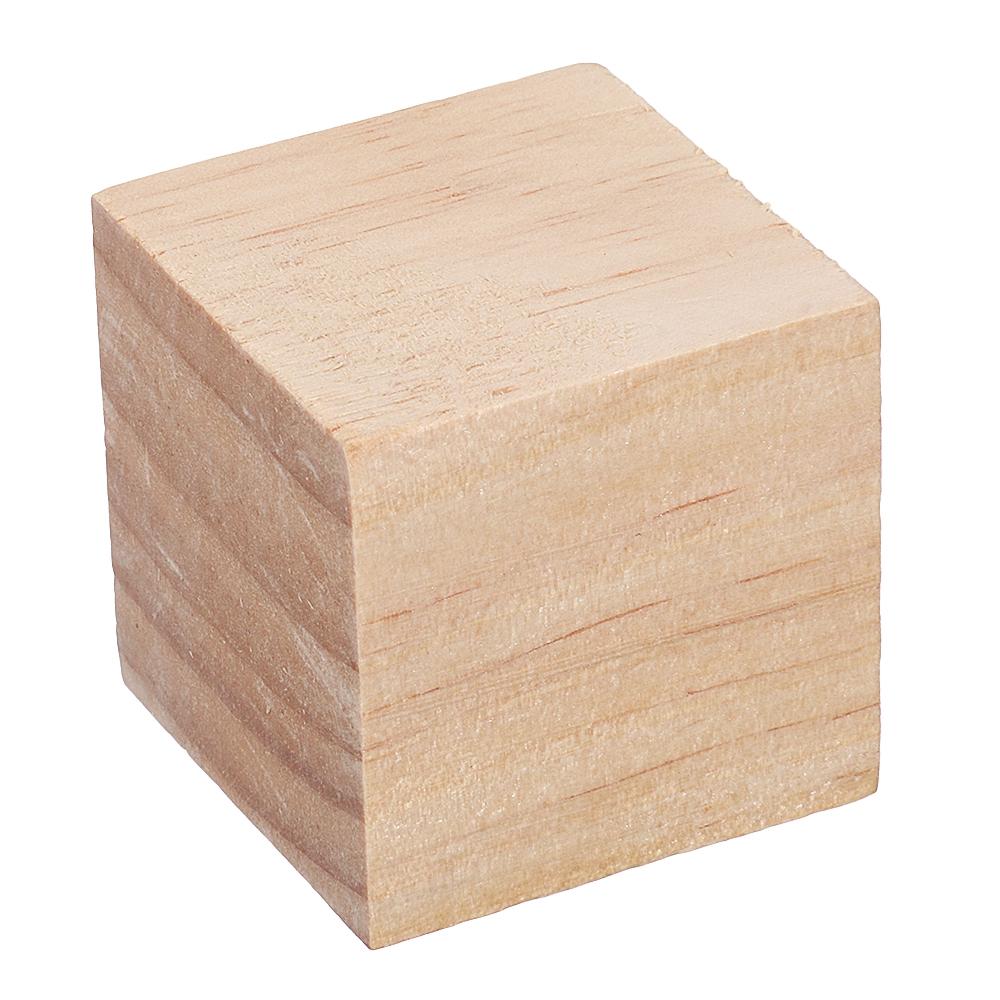 Khối lập phương
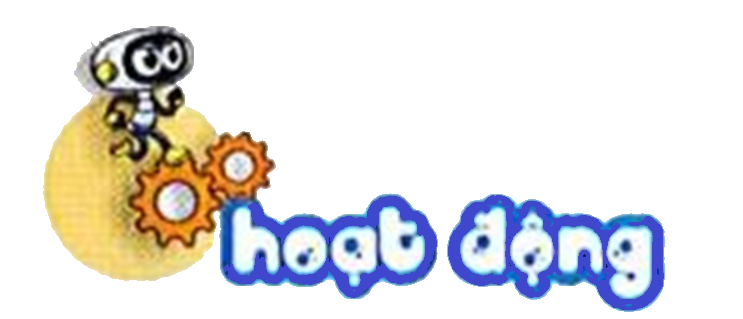 1
Những hình nào là khối lập phương?
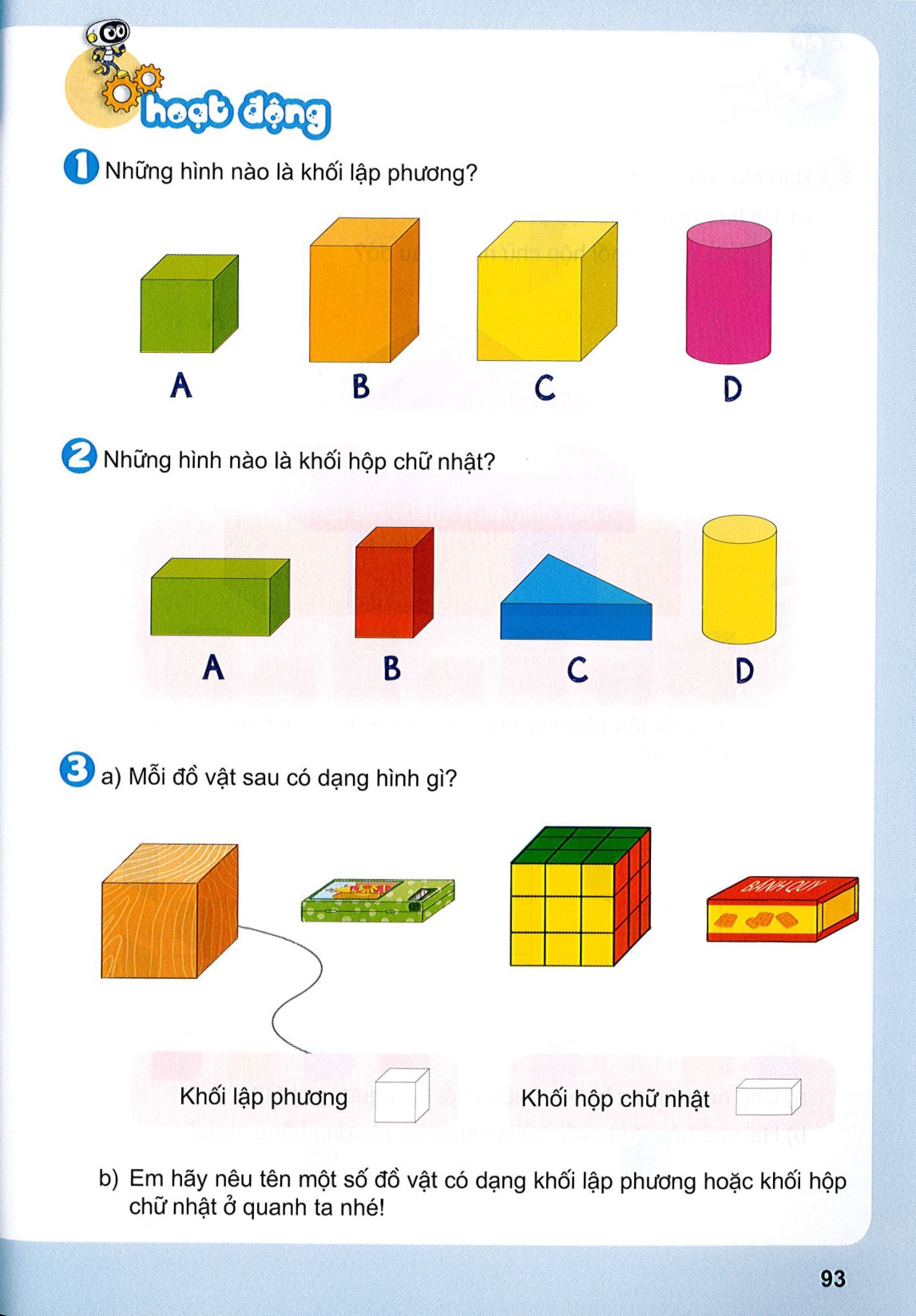 2
Những hình nào là khối hộp chữ nhật?
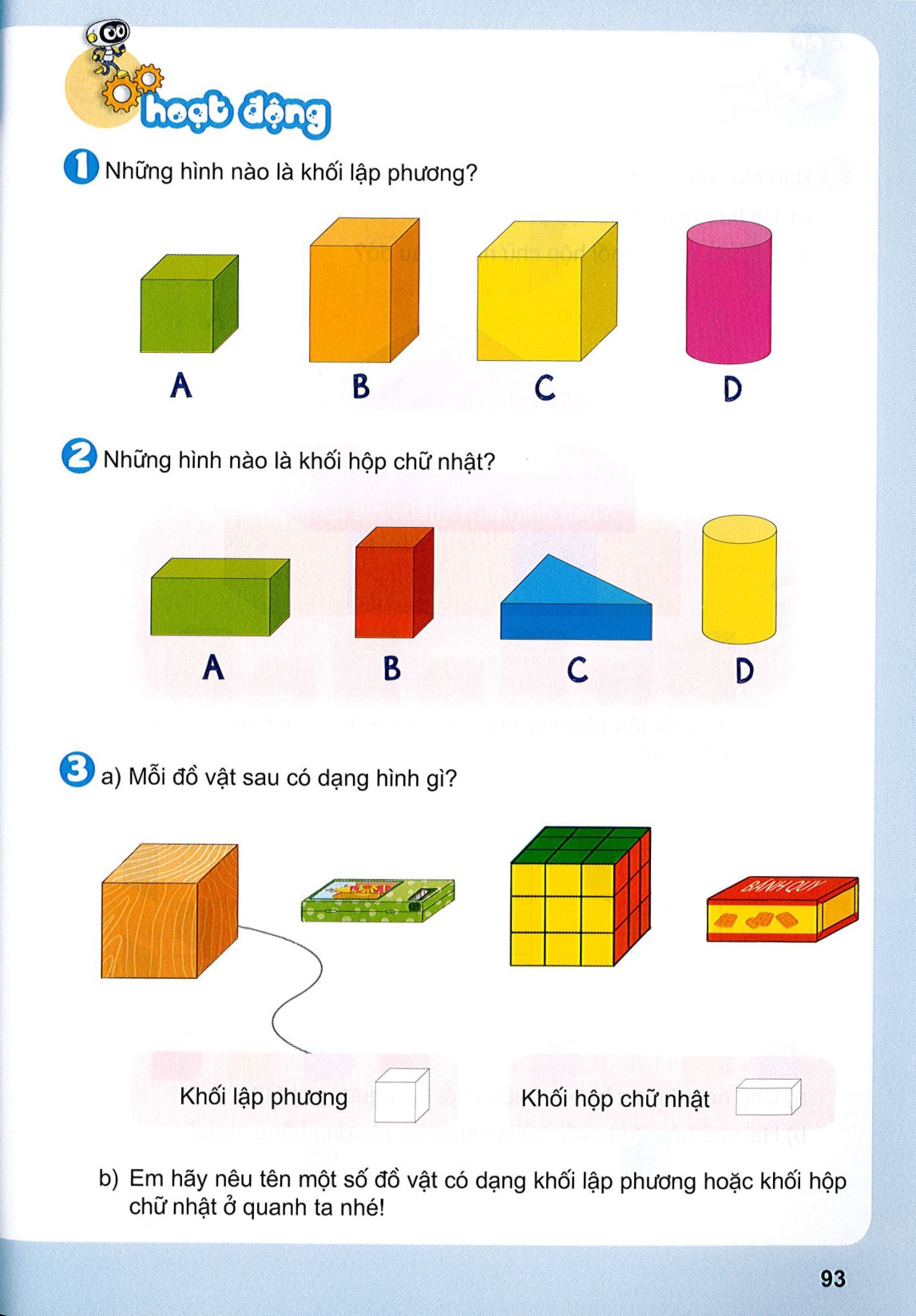 3
a) Mỗi đồ vật sau có dạng hình gì?
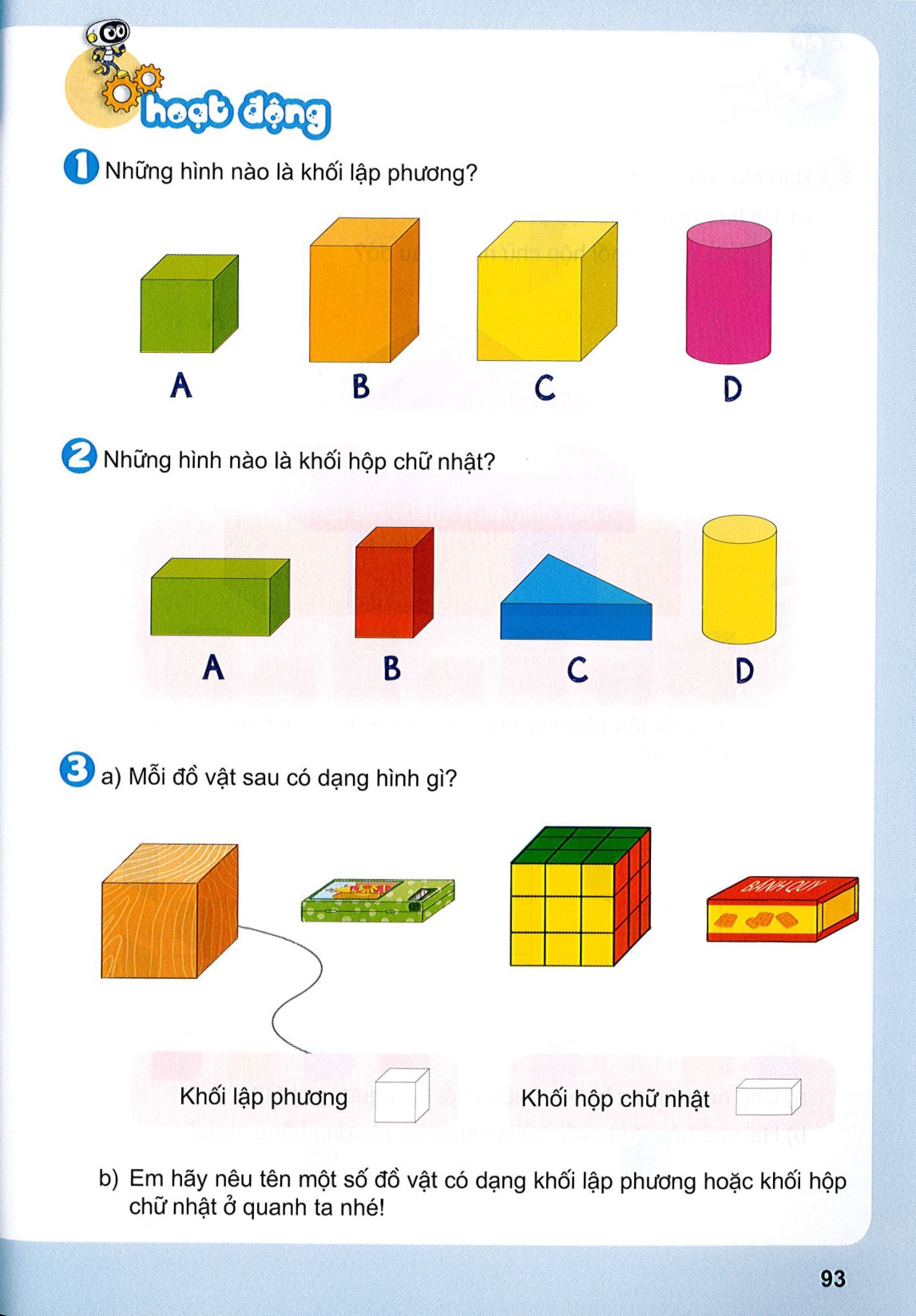 Khối hộp chữ nhật
Khối lập phương
3
b) Nêu tên một số đồ vật có dạng khối lập phương hoặc khối hộp chữ nhật mà em biết?
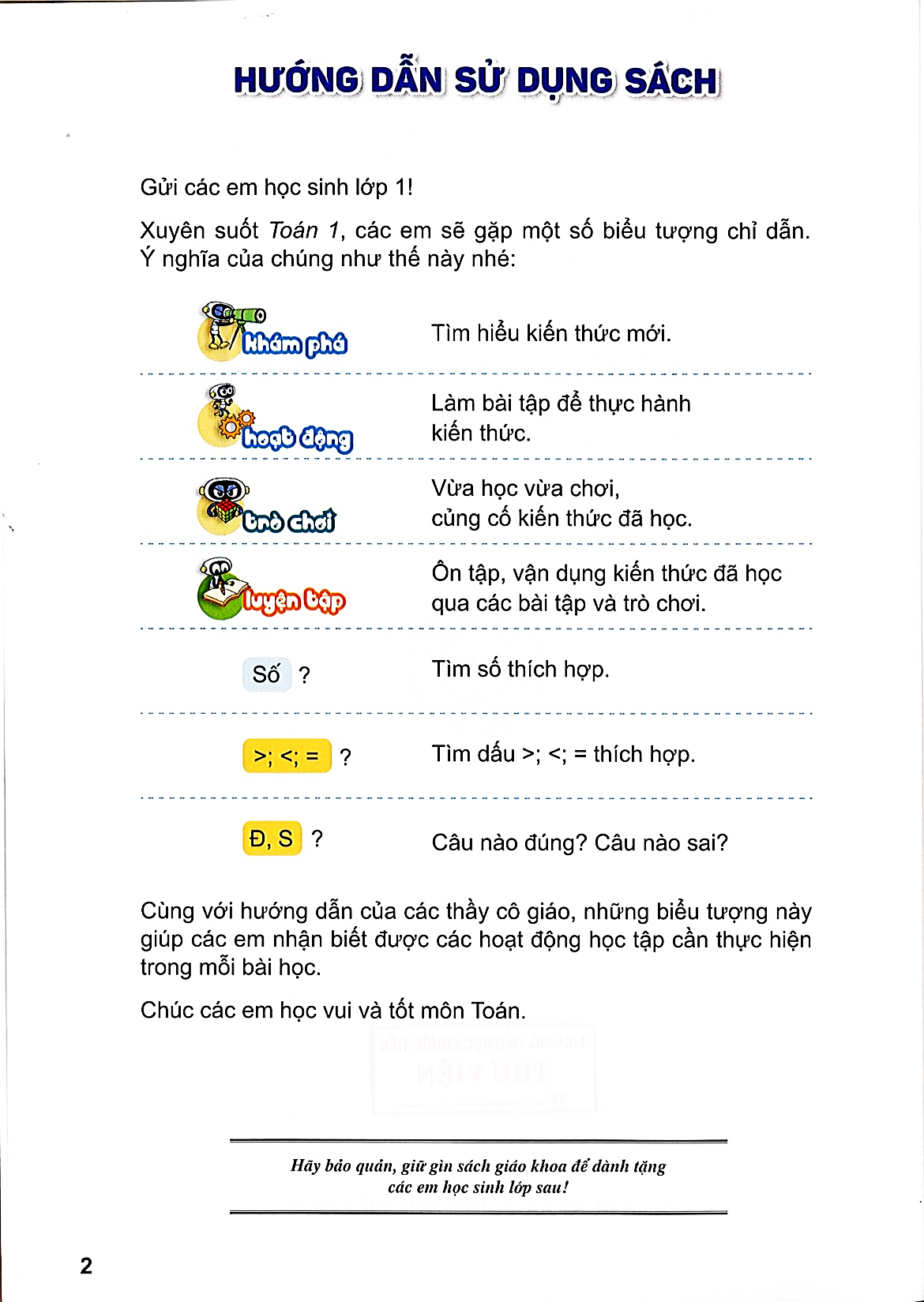 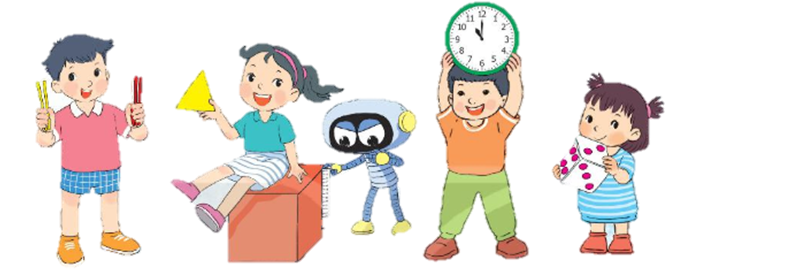 Sách Toán_trang 94
1
Bạn Mai xếp được hình dưới đây. Trong hình đó:
Có bao nhiêu khối lập phương?
Có bao nhiêu khối hộp chữ nhật màu đỏ?
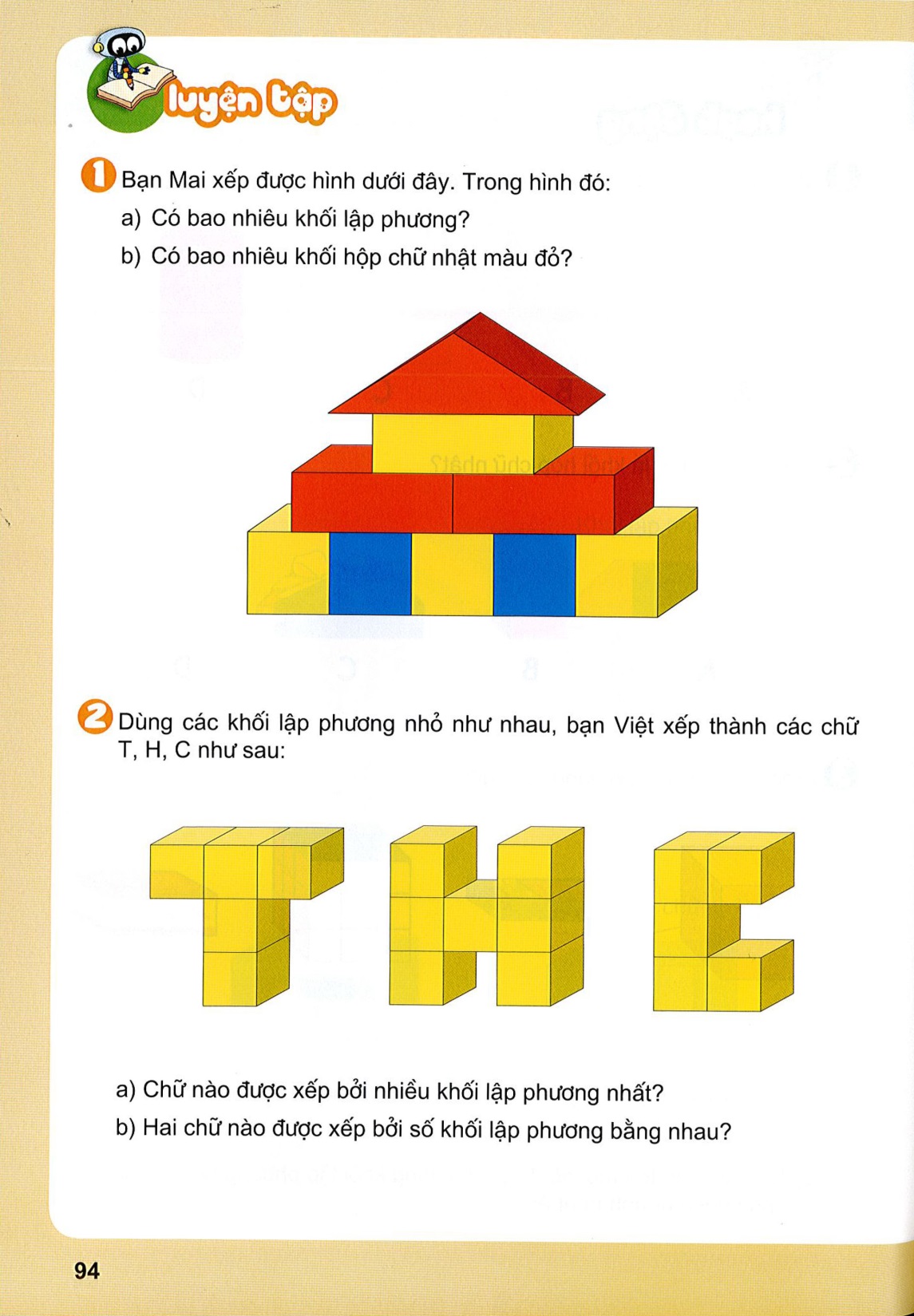 ?
5
?
2
2
Dùng các khối lập phương nhỏ như nhau, bạn Việt xếp thành các chữ T, H C như sau:
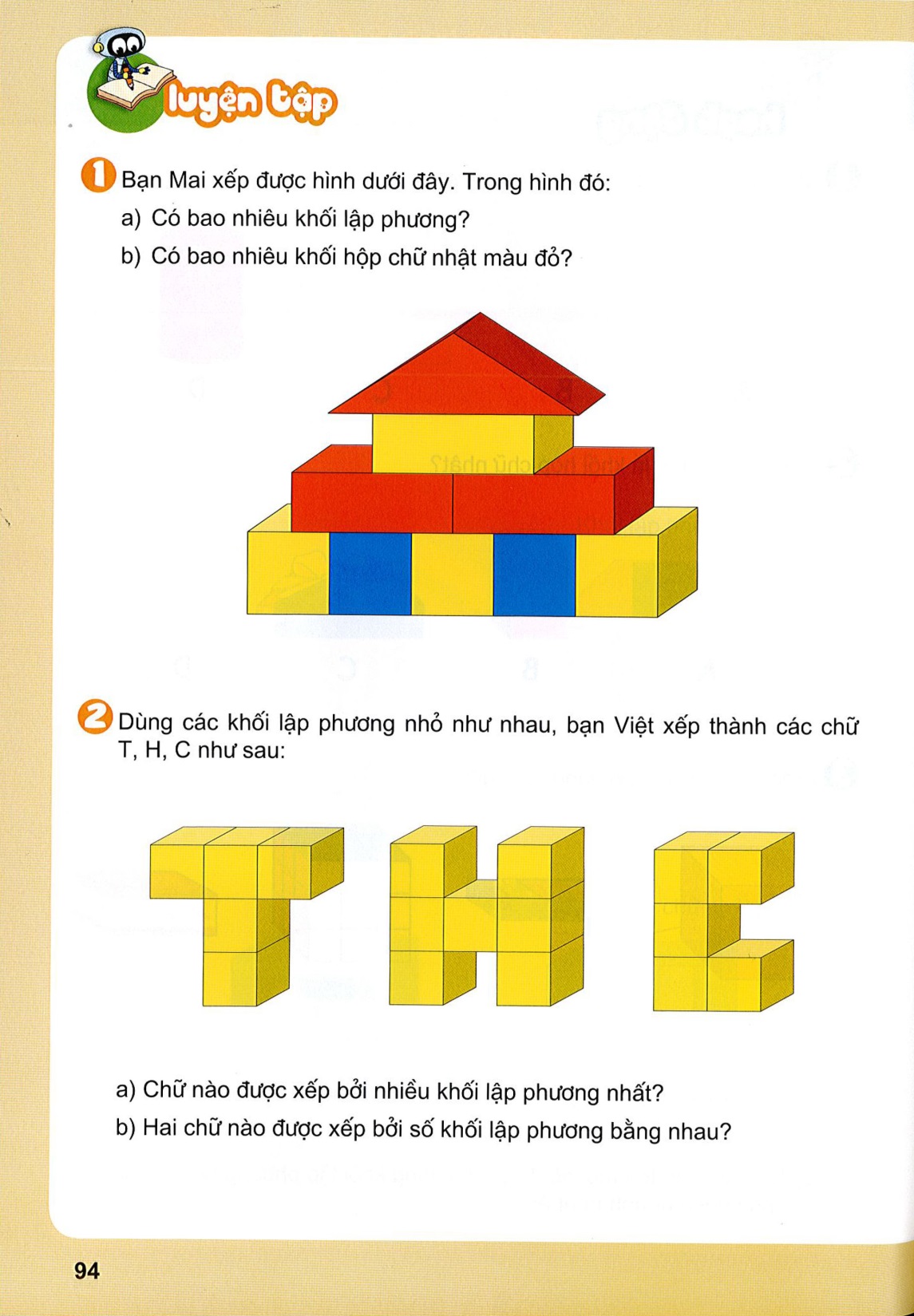 1
1
2
3
5
2
1
4
4
2
6
3
7
3
4
5
5
Chữ nào được xếp bởi nhiều khối lập phương nhất?
Hai chữ nào được xếp bởi số khối lập phương bằng nhau?
3
Các khối lập phương nhỏ như nhau được xếp thành các hình sau:
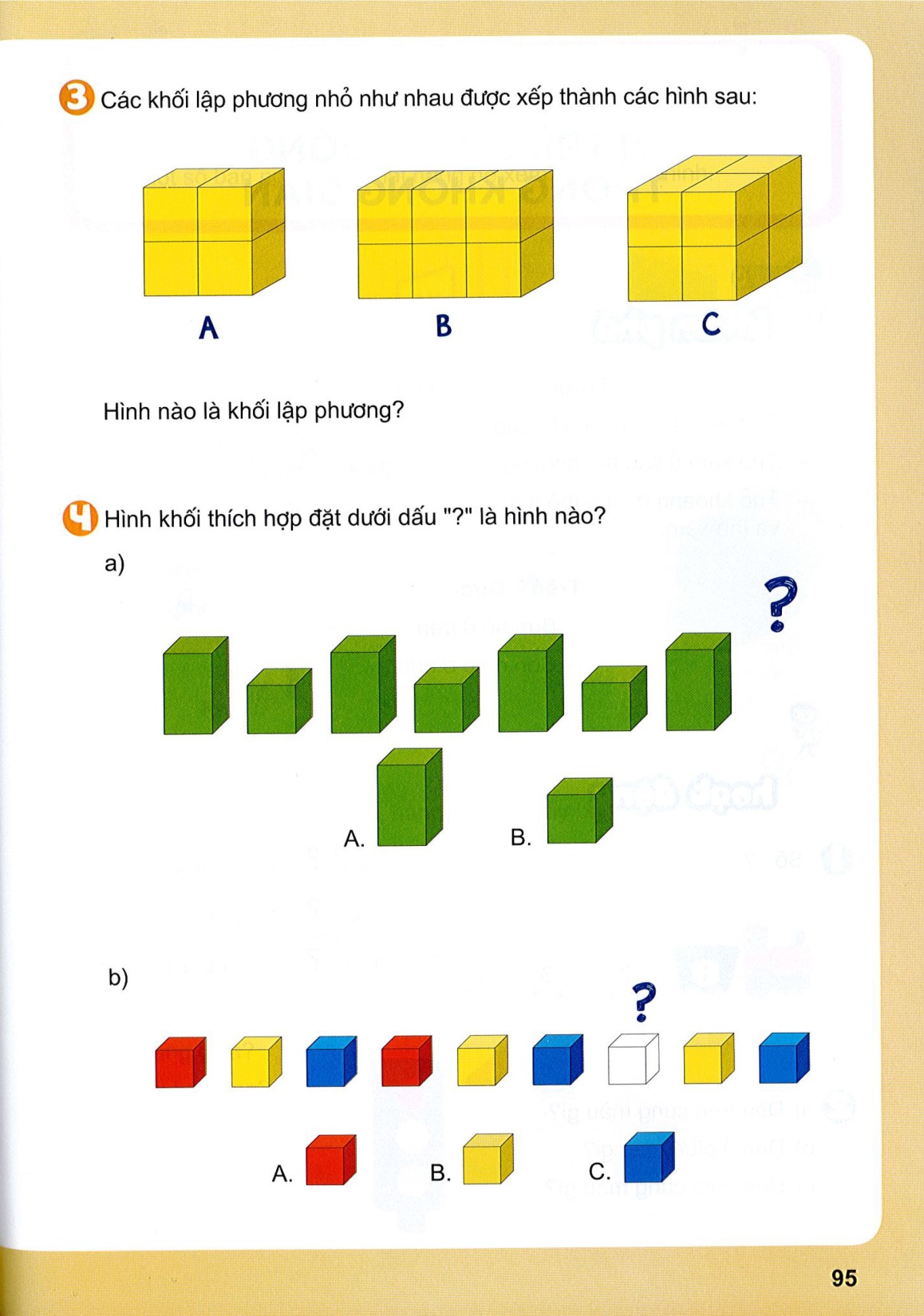 Hình nào là khối lập phương?
[Speaker Notes: Gv nên cho HS thực hành trên vật thật để HS dễ hình dung]
4
Hình khối thích hợp đặt vào dấu “?” là hình nào?
a)
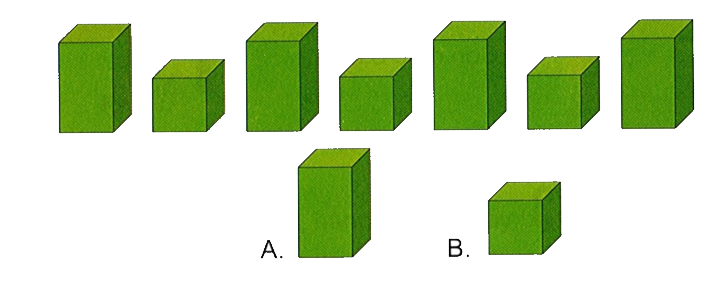 ?
b)
?
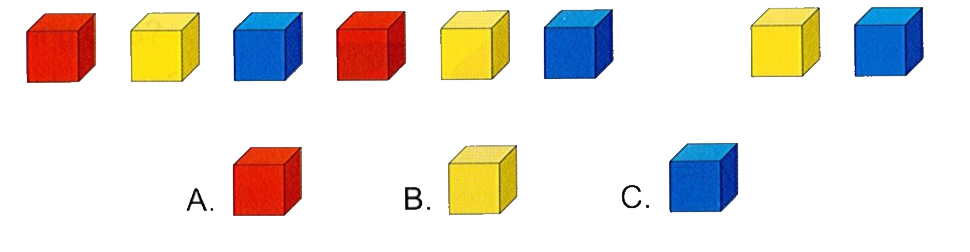